Ich und meine Lieblingsjeans an einem Tag
Alles, was ich an einem Tag über meine Lieblingsjeans lernte
In diesem Vortrag geht es um…
Die Gesichte der Jeans
Die Menschen,die früher Jeans trugen
Die Kindheit von Levi Strauss, dem Erfinder der Jeans
Der Neubeginn von Levi Strauss in Amerika
Das Leben von Levi Strauss am Ende des 19. Jahrhundertes
Die Verteilung des Geldes, das man an einer Jeans verdient
Ein Beispiel, das die Weltreise einer Jeans zeigt
Der Herstellung der Jeans und der Umwelt
1
Csenge Beke-Szabó
Die Gesichte der Jeans
Früher: braune, von Hosenträgern gehaltene, hüfthohe Hose
„waist overalls”: aus Segeltuch genähte, mit Kupfernieten verstärkte Hosen
1873: der Beginn der Jeans Serienproduktion
Zuerst nannte man „Niethosen”, dann kam der Name „Blue Jeans”
Waist overalls
2
Csenge Beke-Szabó
Wer trug früher Jeans?
Zuerst: Arbeitskleider der Goldgräber
Bis zum Ende des Zweiten Weltkrieges dienten „Blue Jeans” als Arbeitskleider
Seit 1950-1960 sind sie in den USA als Freizeitbekleidung und im Kreis der Jugendlichen populär
Später: Frauen und Idolen (Elvis Presley, James Dean)
3
Csenge Beke-Szabó
Kindheit von Levi Strauss, der Erfinder der Jeans
Geburtsort: Buttenheim
Geburtsdatum: 26. Februar 1829
 Geburtsname: Löb Strauss
1846: Hirsch Strauss starb an Tuberkolose.
1847: wegen ihrer wirtschaftlichen Schwierigkeiten wandert die Familie nach Amerika aus.
Jacob
Maila
Hirsch
Rebecca
Vögela
Levi (Löb)
4
Csenge Beke-Szabó
Der Neubeginn von Levi Strauss in Amerika
Er erlernte den Händlerberuf in dem Geschäft seiner Brüder.
Am 25. Januar 1851 beantragte er die amerikanische Stadtbürgerschaft.
Am 31. Januar 1853 beantragte er die amerikanische Stadtbürgerschaft bewilligt.
in San Fransisco öffnete er einen Handel für Kurzwaren und Stoffe.
Er wurde ein wohlhabender Händler.
5
Csenge Beke-Szabó
Das Leben von Levi am Ende des XIX. Jahrhundertes
Er überließ seinen vier Neffen seine Firma.
Er war Gründungsmitglied und Schatzmeister der Handelskammer in San Fransisco.
Er war der Direktor der Nevada Bank.
Im 1902 starb er in San Fransisco.
Sein Vermögen geschätzt 6 Milliarden Dollar.
6
Csenge Beke-Szabó
Wer verdient wie viel an einer Jeans?
7
Csenge Beke-Szabó
Ein Beispiel für die Weltreise einer Jeans
1. Kasachstan
Baumwolle anbauen
9. Afrikanischer Kontinent
Abgetragene Jeans wieder verkaufen
2. ChinaBaumwolle zu Garn spannen
8. Niederlanden
Kleidungstücke aus Altkleidungsammlungen sortieren
3. Taiwan
Garn mit blauem Farbstoff färben
7. Die Schweiz
Verkauf der fertigen Jeans
6. Griecehnland
Bearbeitung der Jeans mit Bimmstein
4. Polen
Garn zu Stoff weben
5. Philippinen
Alle Teile zusammennähen
Csenge Beke-Szabó
8
Der Herstellung der Jeans und die Umwelt
Zur Schädlingsbekämpfung besetzte Chemikalien schaden dem Boden, dem Grundwasser und der Luft.
Wasserverschmutzung: 
Die ungeklärten und ungefilterten Farbstoffe und Farbreste gelangen in die Flüsse.
 blaue oder schwarze, giftige und schmutzige Flüsse.
Der Kontakt mit der Hand wird zu Juckreiz führen.
Luftverscmutzung: Beim Transport verbrauchte Erdöl gibtin die Atmosphäre sehr viel CO2 ab.
9
Csenge Beke-Szabó
Vielen Dank für die Aufmerksamkeit!
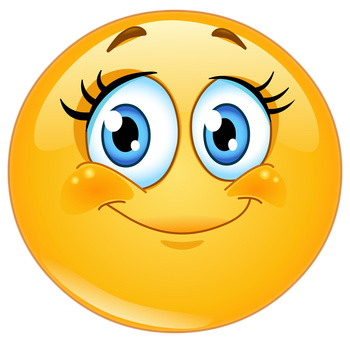 10
Csenge Beke-Szabó